Back of House Display Graphics
Responsible Gaming Education Week | September 15-21, 2019
How To Use
Add these slides to your back of house screens leading up to and during Responsible Education Week.
Download the image files here (zip file).
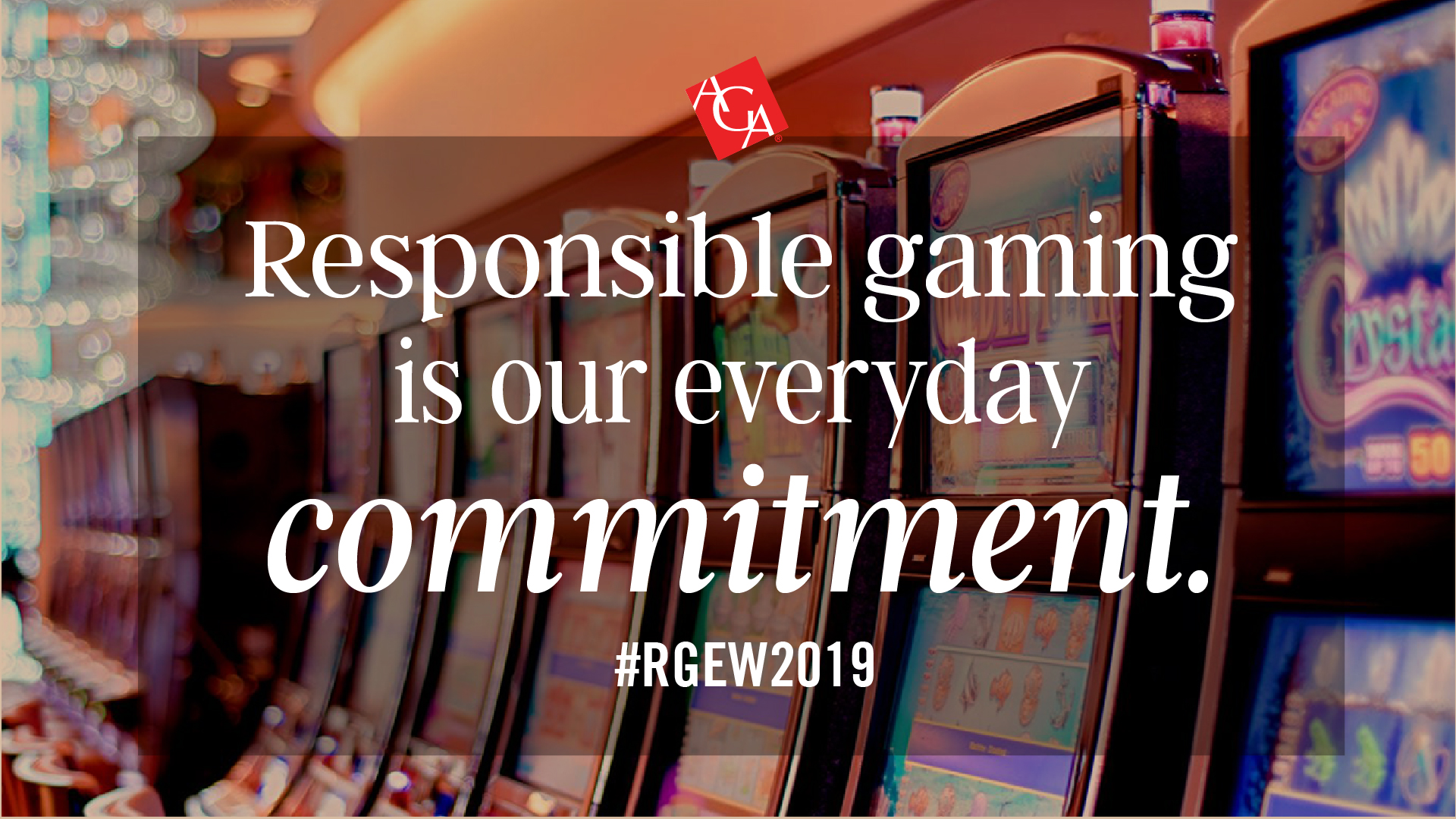 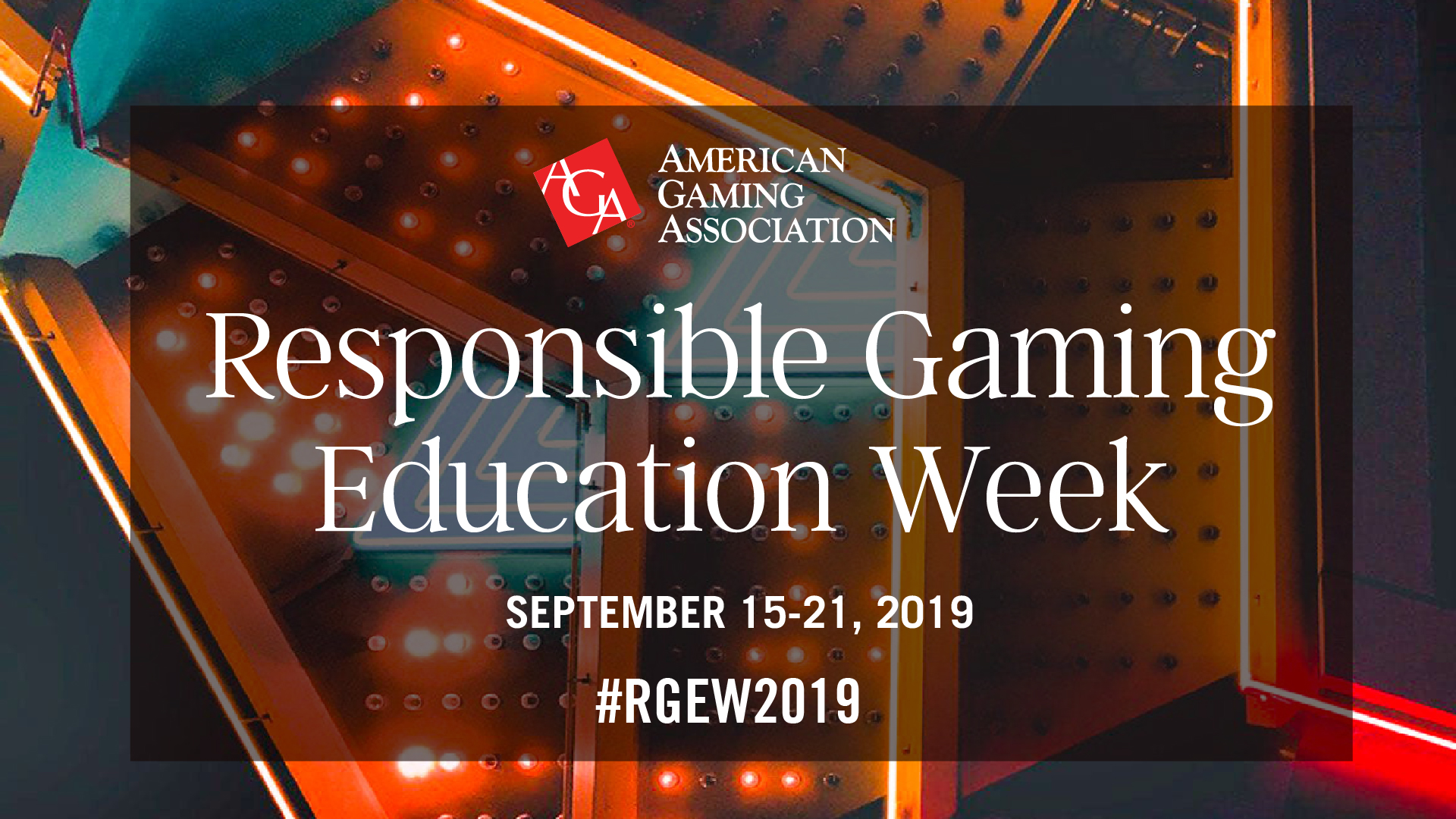 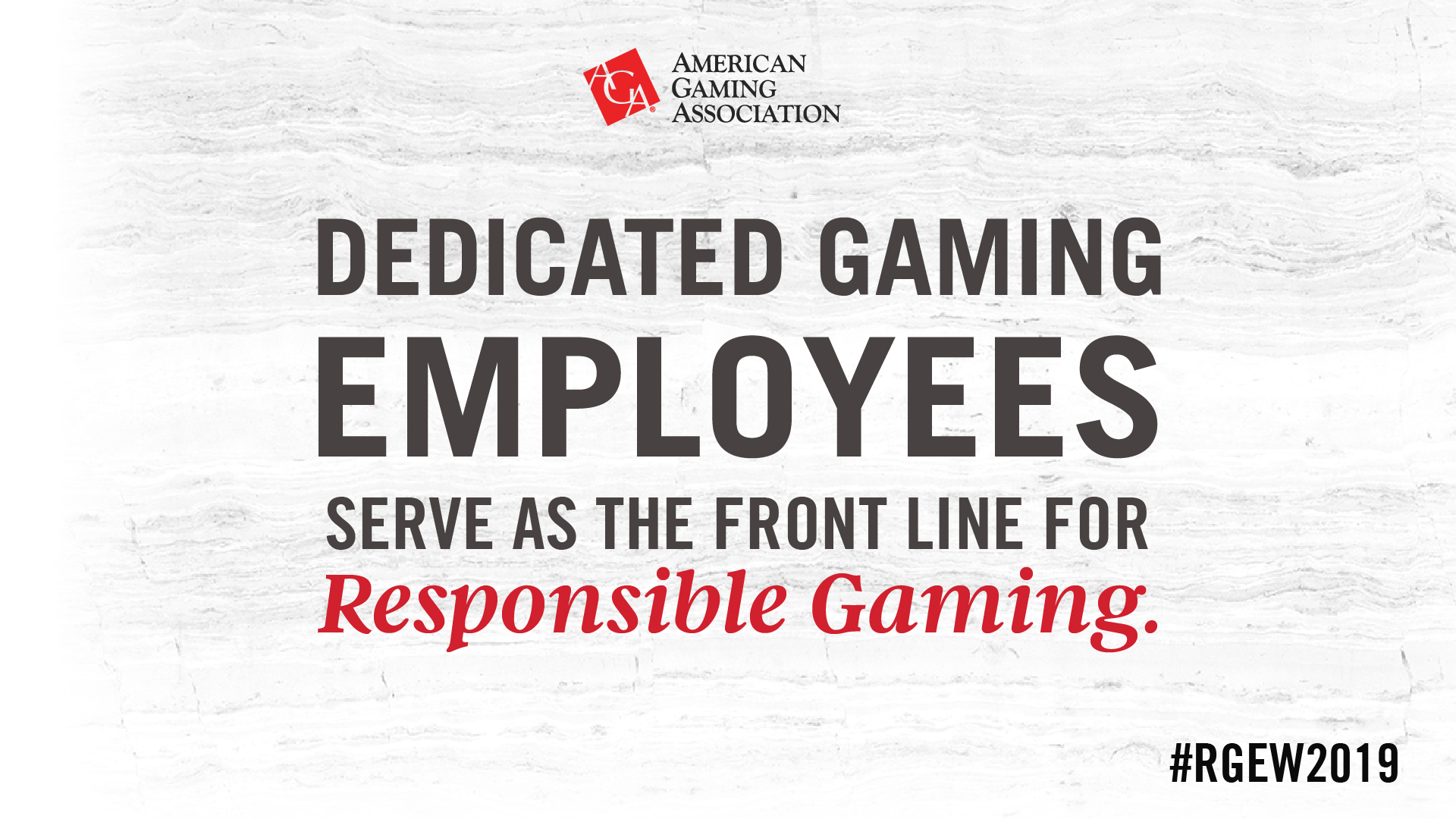 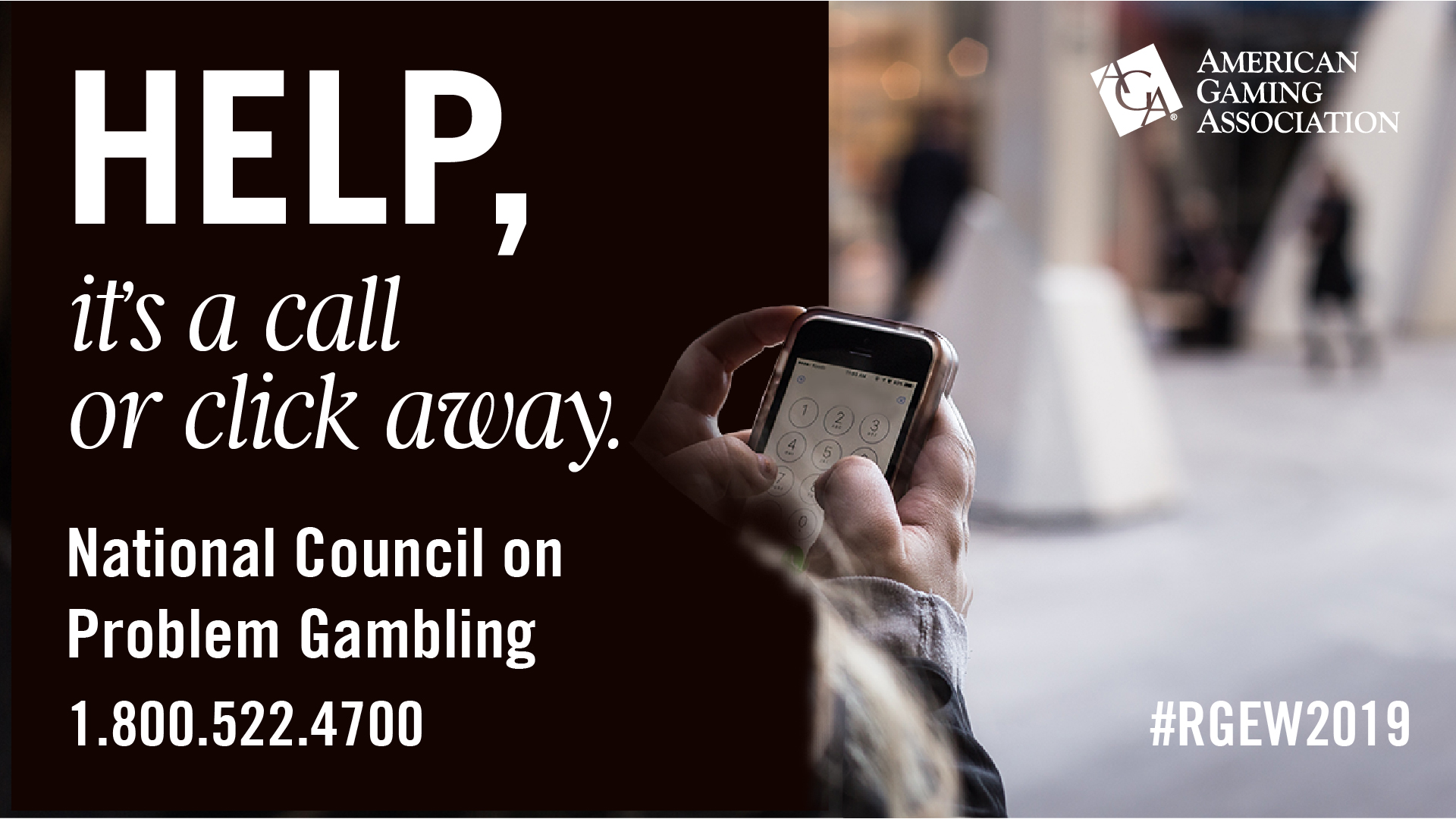 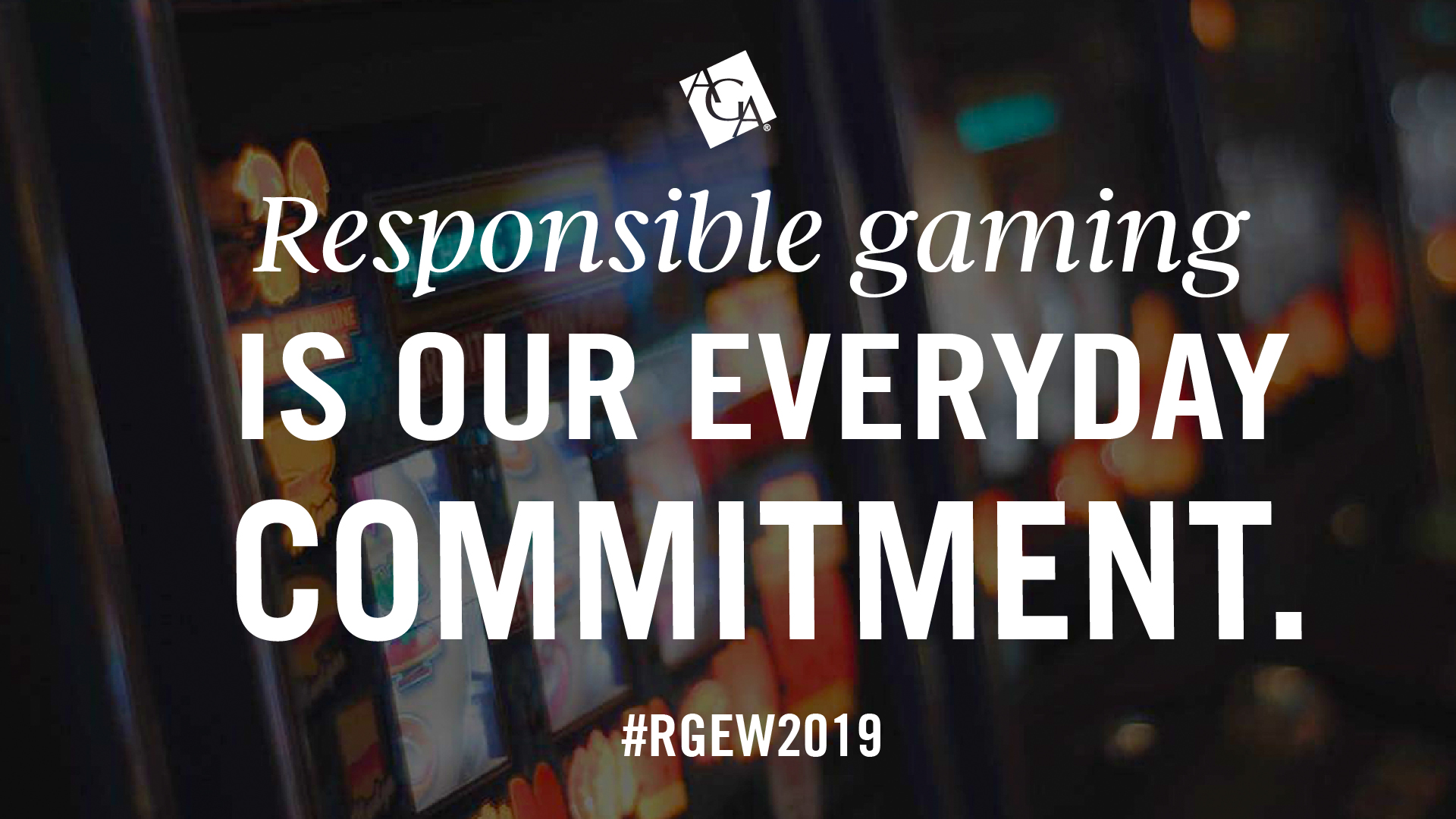